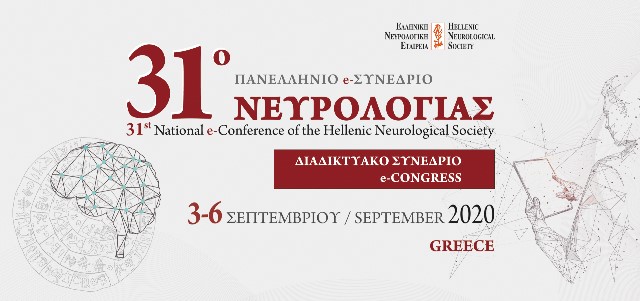 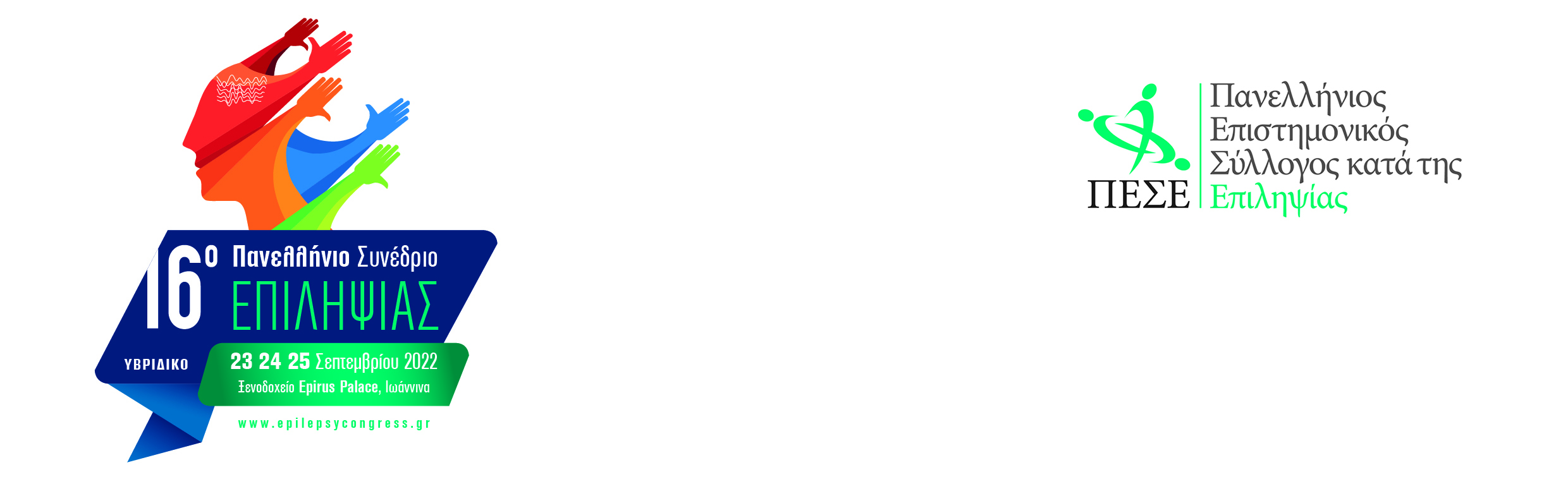 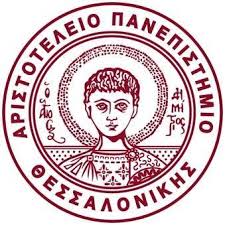 E-POSTER AA10
ΑΠΕΙΚΟΝΙΣΤΙΚΗ ΚΑΙ ΗΛΕΚΤΡΟΕΓΚΕΦΑΛΟΓΡΑΦΙΚΗ ΣΥΣΧΕΤΙΣΗ 
ΣΥΝΕΧΟΥΣ ΜΕΡΙΚΗΣ ΕΠΙΛΗΨΙΑΣ ΣΕ ΑΣΘΕΝΗ ΜΕ ΠΙΘΑΝΗ ΝΕΥΡΟΣΑΡΚΟΕΙΔΩΣΗ
Στοϊλούδης Παναγιώτης1, Σμυρνή Νικολέττα1, Τερζάκης Αθανάσιος-Νικόλαος1, Φωτιάδης Παναγιώτης1, 
Ιωαννίδης Παναγιώτης1, Γρηγοριάδης Νικόλαος1, Αφράντου Θεοδώρα1

1. Β’ Νευρολογική Κλινική Α.Π.Θ., Π.Γ.Ν.Θ. ΑΧΕΠΑ, Θεσσαλονίκη
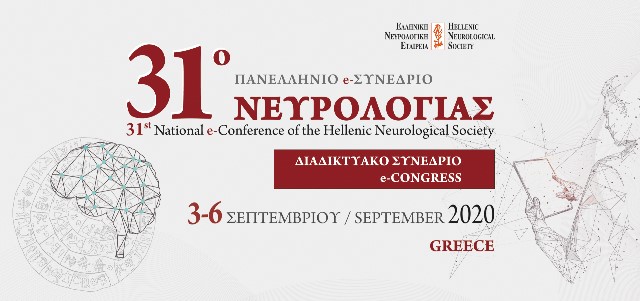 ΑΠΕΙΚΟΝΙΣΤΙΚΗ ΚΑΙ ΗΛΕΚΤΡΟΕΓΚΕΦΑΛΟΓΡΑΦΙΚΗ ΣΥΣΧΕΤΙΣΗ 
ΣΥΝΕΧΟΥΣ ΜΕΡΙΚΗΣ ΕΠΙΛΗΨΙΑΣ ΣΕ ΑΣΘΕΝΗ ΜΕ ΠΙΘΑΝΗ ΝΕΥΡΟΣΑΡΚΟΕΙΔΩΣΗ
εισαγωγή
Συνεχής Μερική Επιληψία (Εpilepsia Partialis Continua)
Σπάνια κατάσταση, μικρή υπεροχή ως προς την επίπτωση στο άρρεν φύλο 
Κλινική παραλλαγή του κινητικού status epilepticus                                     χωρίς δτχ επιπέδου συνείδησης                                                                                                                                   
*κατά τον διευρυσμένο ορισμό περιλαμβάνει και αισθητικές εκδηλώσεις    (συνεχής αύρα - aura continua)
Χαρακτηρίζεται από εστιακές κλονικές μυϊκές συσπάσεις δ≥1h                   που επαναλαμβάνονται με μεσοδιαστήματα ≤10 sec

Ανάλογα με την χρονική πορεία 

Συστηματική και εστιακή αιτιολογία
ΗΕΓ: καταγραφή επιληπτικής δραστηριότητας - ενίοτε μη διαγνωστικό
Φαρμακοναθεκτική κατάσταση
Σαρκοείδωση
Φλεγμονώδης πολυσυστηματική διαταραχή                            που μπορεί να προσβάλλει και το νευρικό σύστημα
Πιο συχνές κλινικές εκδηλώσεις νευροσαρκοείδωσης:                # κρανιακές νευροπάθειες - οπτική νευρίτιδα                                # άσηπτη μηνιγγίτιδα                                                                             # επιληπτικές κρίσεις                                                                          # εγκεφαλοπάθεια                                                                              # νευροενδοκρινολιγική δτχ                                                              # περιφερικές νευροπάθειες
μονήρες επεισόδιο
χρόνια επαναλαμβανόμενη μη-προϊούσα
χρόνια εμμένουσα μη-προϊούσα
χρόνια προϊούσα
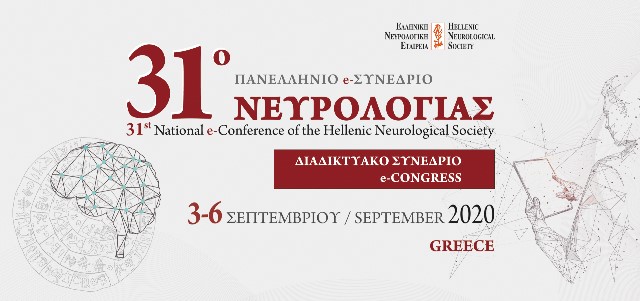 ΑΠΕΙΚΟΝΙΣΤΙΚΗ ΚΑΙ ΗΛΕΚΤΡΟΕΓΚΕΦΑΛΟΓΡΑΦΙΚΗ ΣΥΣΧΕΤΙΣΗ 
ΣΥΝΕΧΟΥΣ ΜΕΡΙΚΗΣ ΕΠΙΛΗΨΙΑΣ ΣΕ ΑΣΘΕΝΗ ΜΕ ΠΙΘΑΝΗ ΝΕΥΡΟΣΑΡΚΟΕΙΔΩΣΗ
περιγραφή περιστατικού
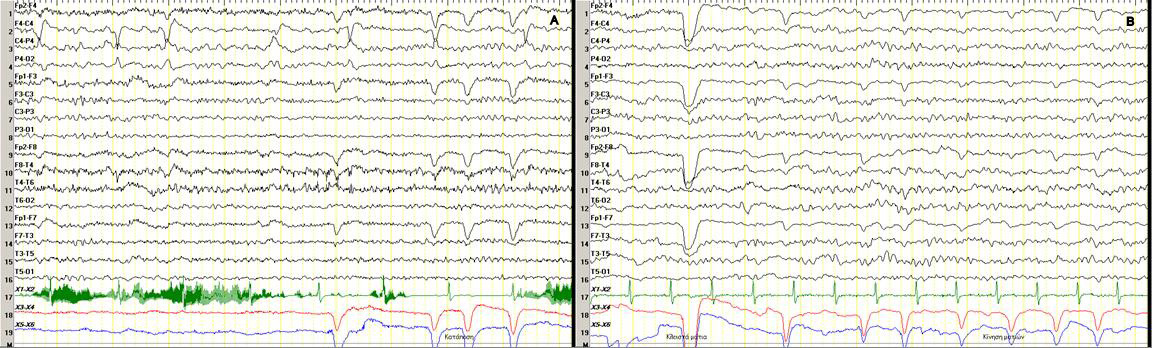 Γυναίκα 79 ετών 
συνεχείς ρυθμικές κινήσεις ΑΡ α/α περιφερικά, διάρκειας ωρών 
με διατήρηση του επιπέδου συνείδησης 

Νευρολογική εξέταση:
Εναργής-πλήρως προσανατολισμένη
ΑΡ πυραμιδική συνδρομή με ήπια ημιπάρεση 

ΗΕΓ: συνεχής ημιρρυθμική επιληπτόμορφη δραστηριότητα με βραδέα αιχμηρά κύματα στην κεντρική-παραοβελιαία ΔΕ περιοχή (C4) [εικόνα 1]

MRI εγκεφάλου: κατά μήκος της ΔΕ πρόσθιας κεντρικής αύλακας
αυξημένο σήμα στις FLAIR ακολουθίες [εικόνα2Α] και εστιακός εμπλουτισμός [εικόνα2Β]

Ευρήματα συμβατά με Συνεχή Μερική Επιληψία (EPC)
Εικόνα 1
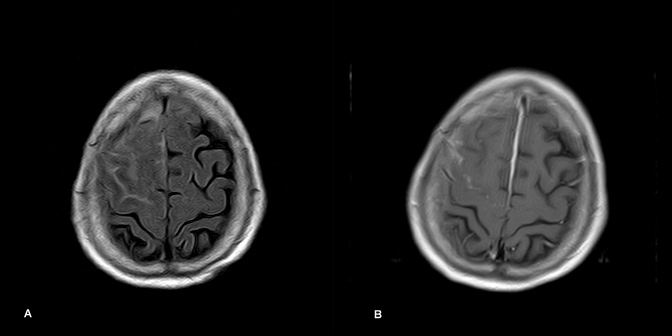 MRI FLAIR
MRI T1 +GD
A
B
Εικόνα 2
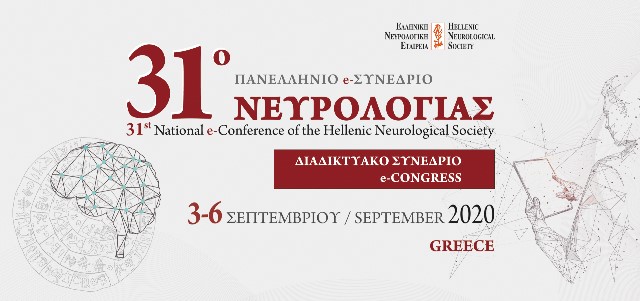 ΑΠΕΙΚΟΝΙΣΤΙΚΗ ΚΑΙ ΗΛΕΚΤΡΟΕΓΚΕΦΑΛΟΓΡΑΦΙΚΗ ΣΥΣΧΕΤΙΣΗ 
ΣΥΝΕΧΟΥΣ ΜΕΡΙΚΗΣ ΕΠΙΛΗΨΙΑΣ ΣΕ ΑΣΘΕΝΗ ΜΕ ΠΙΘΑΝΗ ΝΕΥΡΟΣΑΡΚΟΕΙΔΩΣΗ
περιγραφή περιστατικού
Εργαστηριακός έλεγχος
↑RF - ↑anti-CCP                                                                                                                         ↑ACE σε ορό (169 U/L) και ΕΝΥ (3.5 U/L)
ΕΝΥ: 10κκχ, λεύκωμα 20mg/dl (κφ), σάκχαρο 66mg/dl (κφ)
         OCBs τύπου ΙΙ, αρνητική καλλιέργεια και ιολογικός έλεγχος ΕΝΥ

CT θώρακος: κφ
Βρογχοσκόπηση: κφ 
                                                                                       
Δεν διενεργήθη βιοψία εγκεφάλου λόγω άρνησης της ασθενούς 
    
 Διάγνωση πιθανής Νευροσαρκοείδωσης

Αντιμετώπιση                                                                                           
Έλεγχος EPC εντός 24h με διαζεπάμη
                                                     λεβετιρασετάμη
                                                     οξκαρβαζεπίνη
Χορήγηση IV μεθυλπρεδνιζολόνης 1g/24h επί 5ημέρου                                                                                                               
Κατόπιν, πρεδνιζoλόνη p.o.
5 μήνες αργότερα...
σοβαρή επιδείνωση των γνωστικών λειτουργιών
ασθενής ελεύθερη επιληπτικών κρίσεων
MRI εγκεφάλου: μηνιγγικός εμπλουτισμός και παρεγχυματική προσβολή σε επιδείνωση
ΗΕΓ: ήπια διάχυτη επιβράδυνση [εικόνα 3]







                                                                                                                     Λόγω της επιδείνωσης,                                                                                    έναρξη 2ης γραμμής νοσοτροποποιητική αγωγή με αζαθειοπρίνη
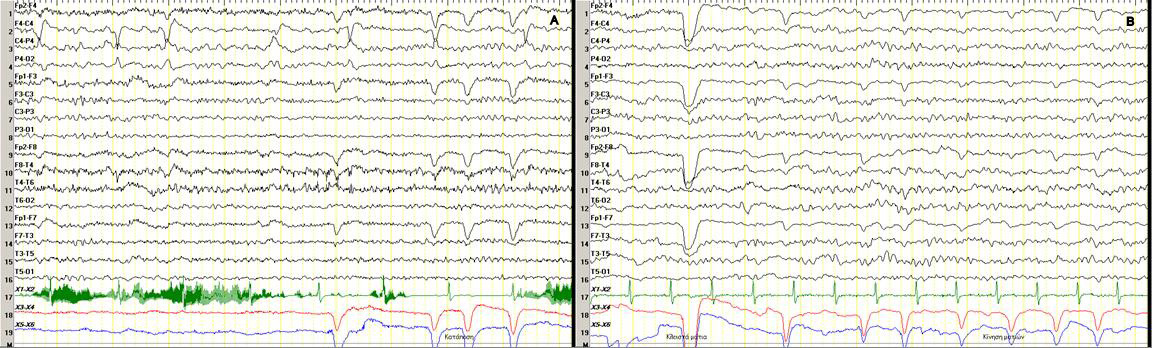 Εικόνα 3
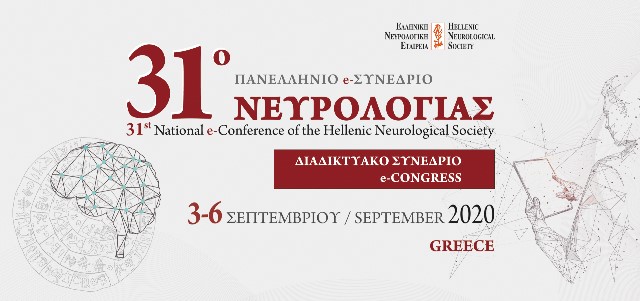 ΑΠΕΙΚΟΝΙΣΤΙΚΗ ΚΑΙ ΗΛΕΚΤΡΟΕΓΚΕΦΑΛΟΓΡΑΦΙΚΗ ΣΥΣΧΕΤΙΣΗ 
ΣΥΝΕΧΟΥΣ ΜΕΡΙΚΗΣ ΕΠΙΛΗΨΙΑΣ ΣΕ ΑΣΘΕΝΗ ΜΕ ΠΙΘΑΝΗ ΝΕΥΡΟΣΑΡΚΟΕΙΔΩΣΗ
συμπεράσματα
Η πρόγνωση της συνεχούς επιληπτικής κατάστασης (EPC) εξαρτάται από: την ηλικία εμφάνισης
                                                                                                                                   την υποκείμενη νόσο 
                                                                                                                                   τον τύπο της EPC
! Διαφοροδιάγνωση μεταξύ προϊούσας και μη προϊούσας εγκεφαλοπάθειας κατά τη διερεύνηση EPC
Χαρακτηριστικά ευρήματα στο ΗΕΓ
Χαρακτηριστικά ευρήματα στην MRI εγκεφάλου: αιτία ή επιφαινόμενο/αποτέλεσμα EPC? 
            follow up απεικονιστικός έλεγχος

Η νευροσαρκοείδωση 
- συσχετίζεται με επιληπτικές κρίσεις σε ποσοστό 5-20% και πιο σπάνια με συνεχή μερική επιληψία (EPC)
- μπορεί σπάνια να εμφανιστεί με τη μορφή της συνεχούς μερικής επιληψίας (EPC) ως πρώτη κλινική εκδήλωση

Η εμφάνιση επιληπτικών κρίσεων αποτελεί δυσμενή προγνωστικό παράγοντα σε ασθενείς με νευροσαρκοείδωση

Η ασθενής μας αποτελεί ενδιαφέρουσα κλινική περίπτωση καθώς παρουσίασε 
EPC με συμβατά ΗΕΓ και απεικονιστικά ευρήματα ως πρώτη εκδήλωση επί εδάφους πιθανής νευροσαρκοείδωσης. Η κλινική και ΗΕΓ πορεία της ασθενούς είναι συμβατή με υποξεία προϊούσα εγκεφαλοπάθεια, ενδεικτική κακής πρόγνωσης.
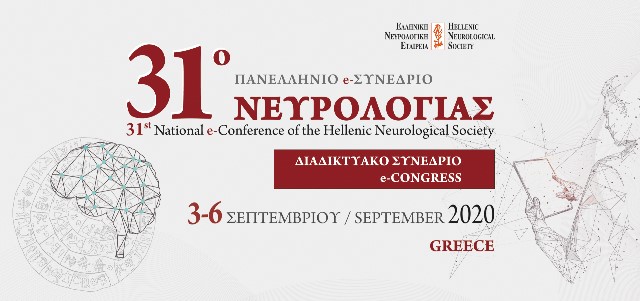 ΑΠΕΙΚΟΝΙΣΤΙΚΗ ΚΑΙ ΗΛΕΚΤΡΟΕΓΚΕΦΑΛΟΓΡΑΦΙΚΗ ΣΥΣΧΕΤΙΣΗ 
ΣΥΝΕΧΟΥΣ ΜΕΡΙΚΗΣ ΕΠΙΛΗΨΙΑΣ ΣΕ ΑΣΘΕΝΗ ΜΕ ΠΙΘΑΝΗ ΝΕΥΡΟΣΑΡΚΟΕΙΔΩΣΗ
βιβλιογραφικές αναφορές
1. Mameniškienė R, Wolf P. Epilepsia partialis continua: A review. Seizure. 2017 Jan;44:74-80. doi: 10.1016/j.seizure.2016.10.010. Epub 2016 Oct 18. PMID: 28029552. 

2. Bradshaw MJ, Pawate S, Koth LL, Cho TA, Gelfand JM. Neurosarcoidosis: Pathophysiology, Diagnosis, and Treatment. Neurol Neuroimmunol Neuroinflamm. 2021 Oct 4;8(6):e1084. doi: 10.1212/NXI.0000000000001084. PMID: 34607912; PMCID: PMC8495503.

3. Cockerell OC, Rothwell J, Thompson PD, Marsden CD, Shorvon SD. Clinical and physiological features of epilepsia partialis continua. Cases ascertained in the UK. Brain. 1996 Apr;119 ( Pt 2):393-407. doi: 10.1093/brain/119.2.393. PMID: 8800935.

4. Sponsler JL, Werz MA, Maciunas R, Cohen M. Neurosarcoidosis presenting with simple partial seizures and solitary enhancing mass: case reports and review of the literature. Epilepsy Behav. 2005 Jun;6(4):623-30. doi: 10.1016/j.yebeh.2005.02.016. Epub 2005 Apr 26. PMID: 15907759.